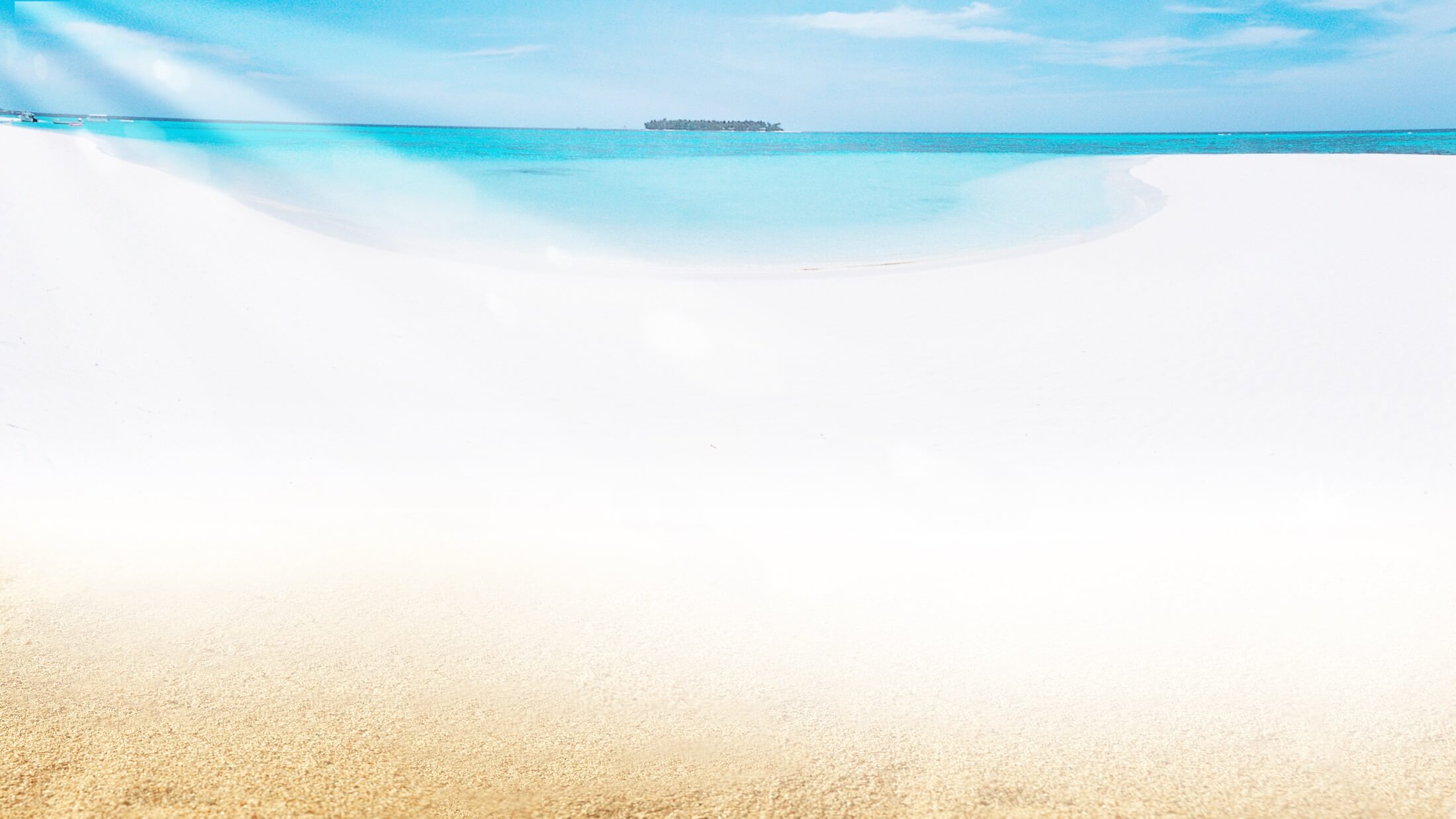 SlideIdea
Re-Invent Presentation in mobile area
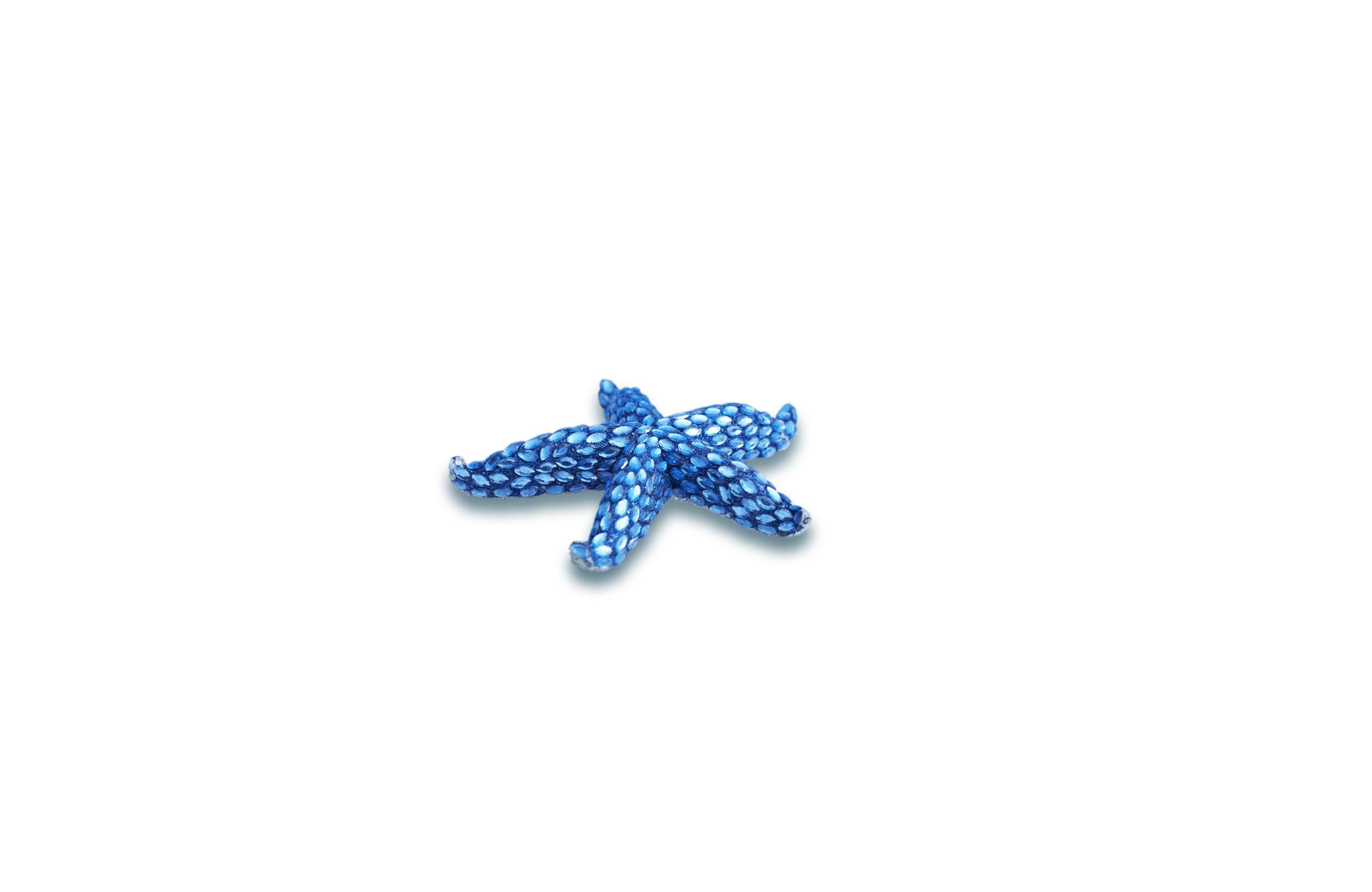 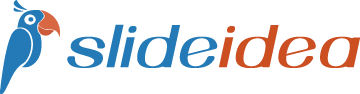 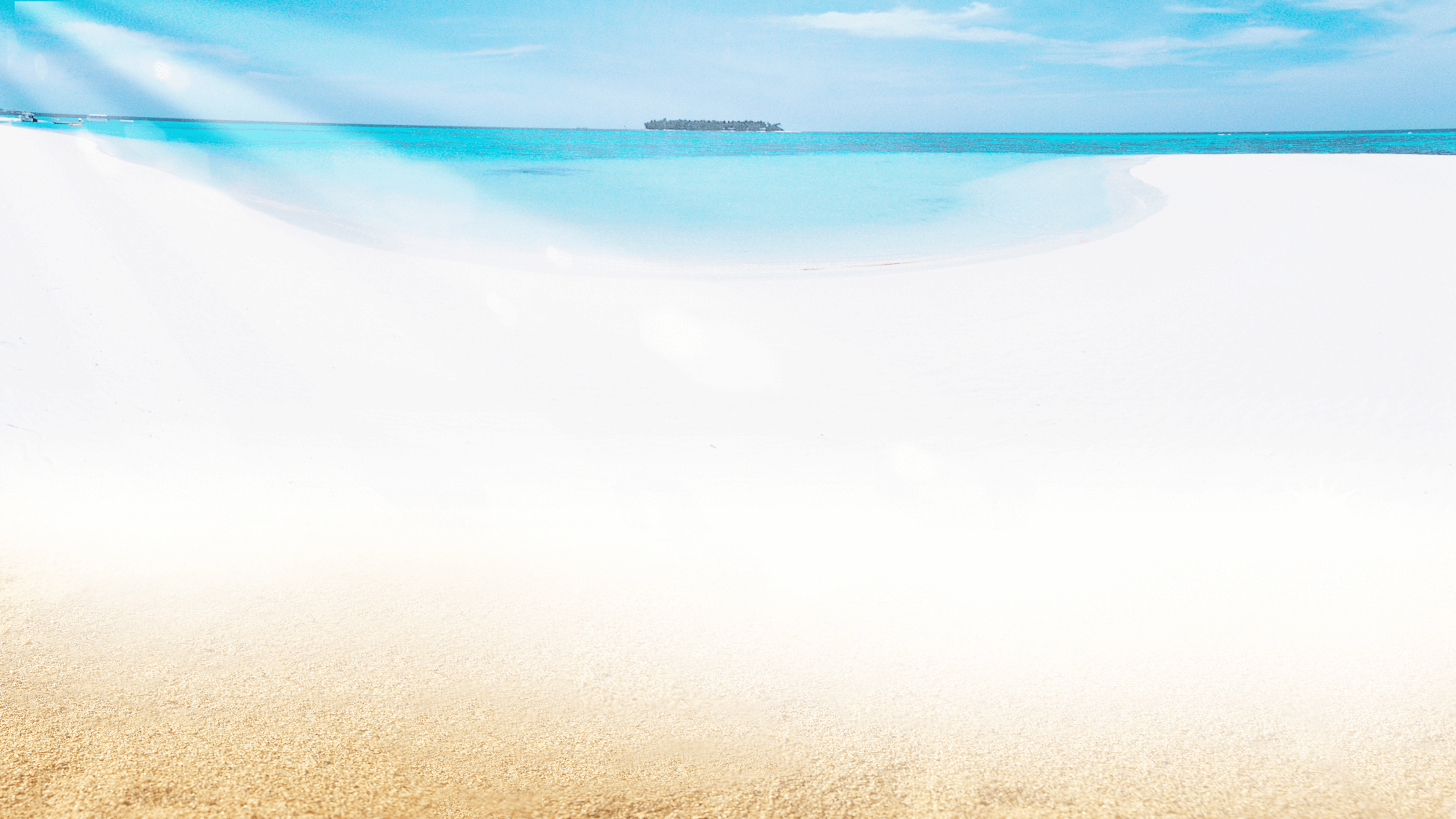 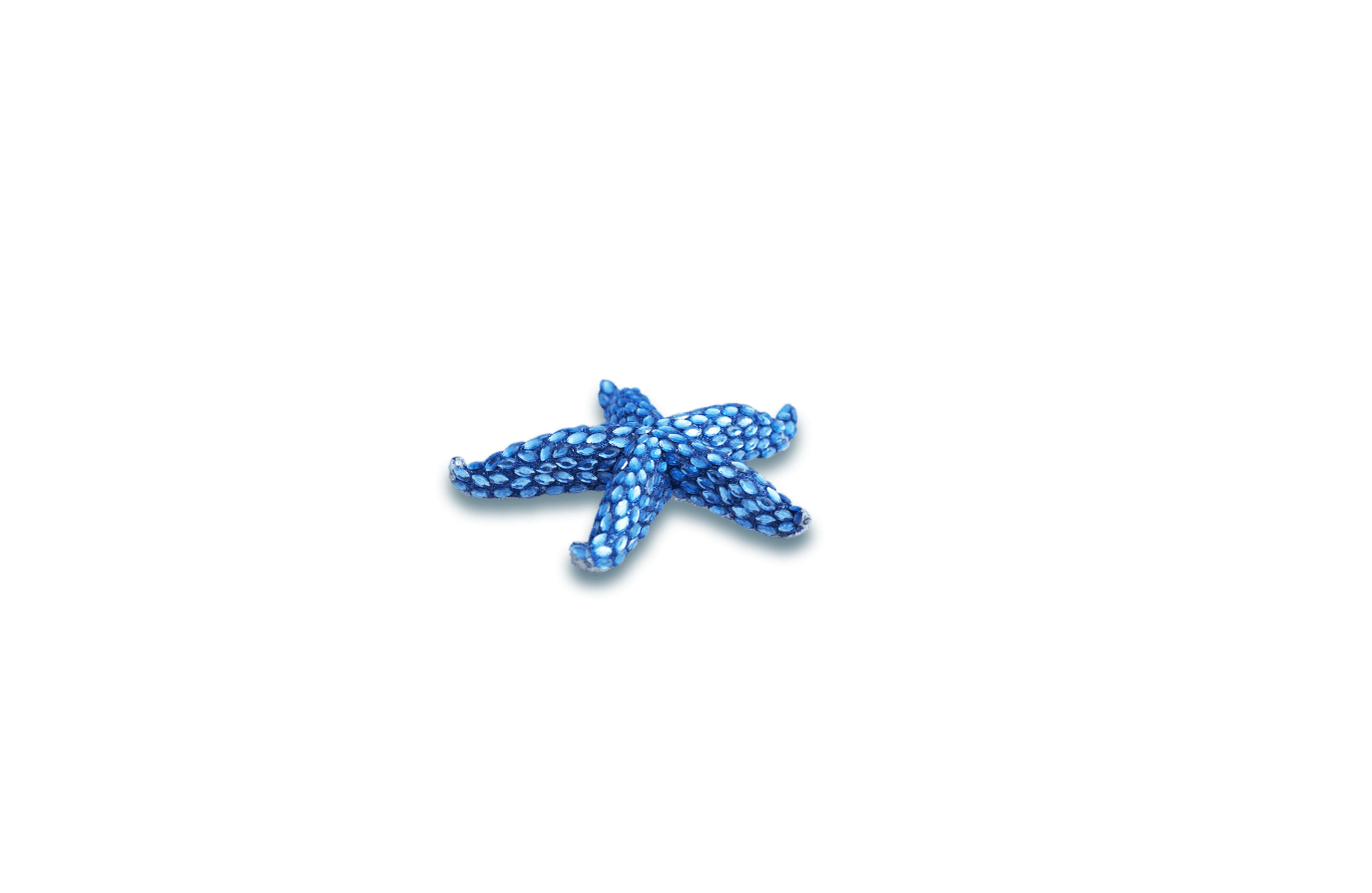 双击输入标题
SlideIdea是一款基于移动平板电脑的演示软件与互联网服务产品，它通过简单、流畅的触摸方式，在移动场景下，为办公/教学/会议/商业展示提供从幻灯片制作、播放、到分享、互动的一系列创新功能和体验，让用户在移动设备上进行极具个性化的演讲。
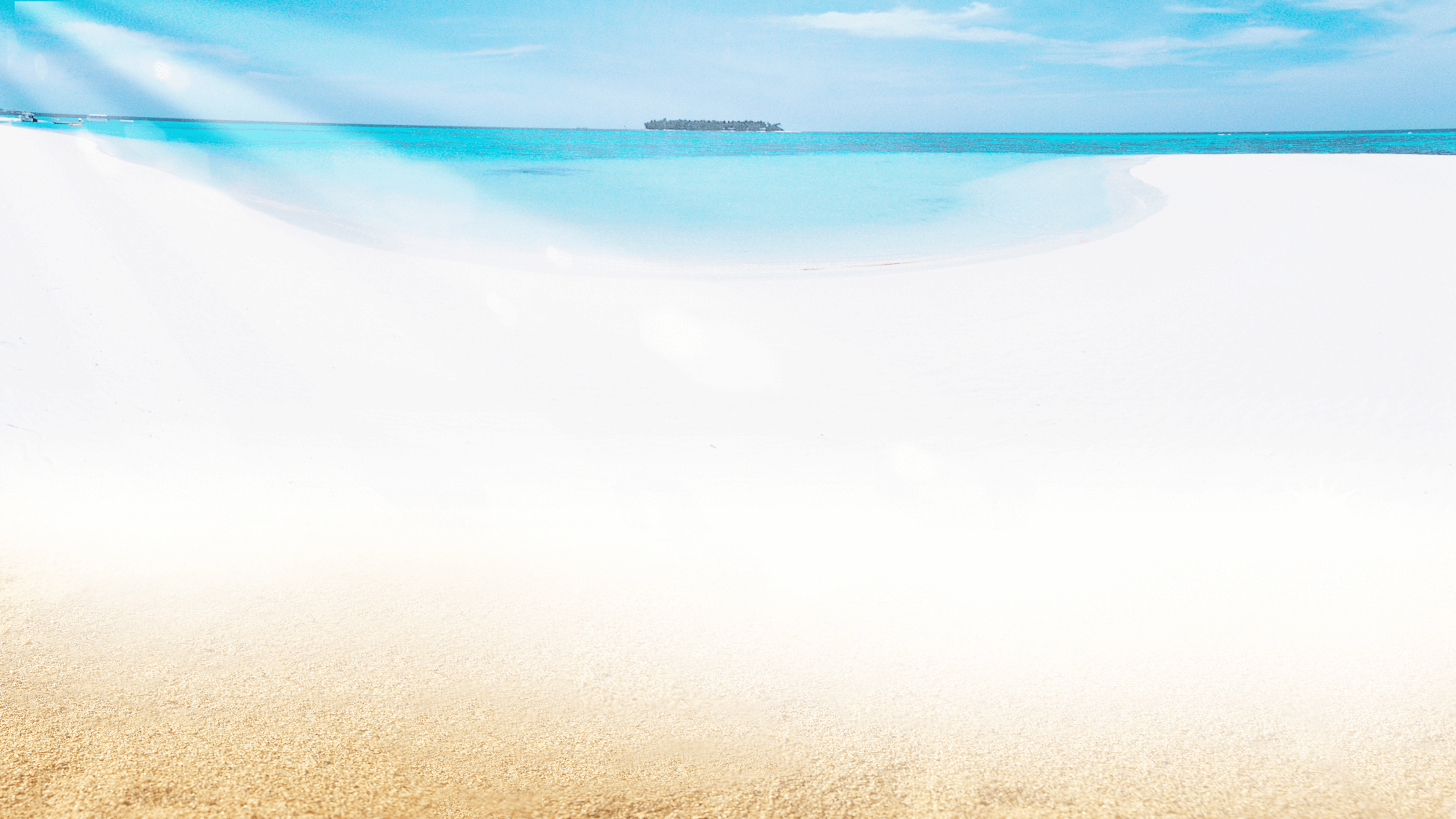 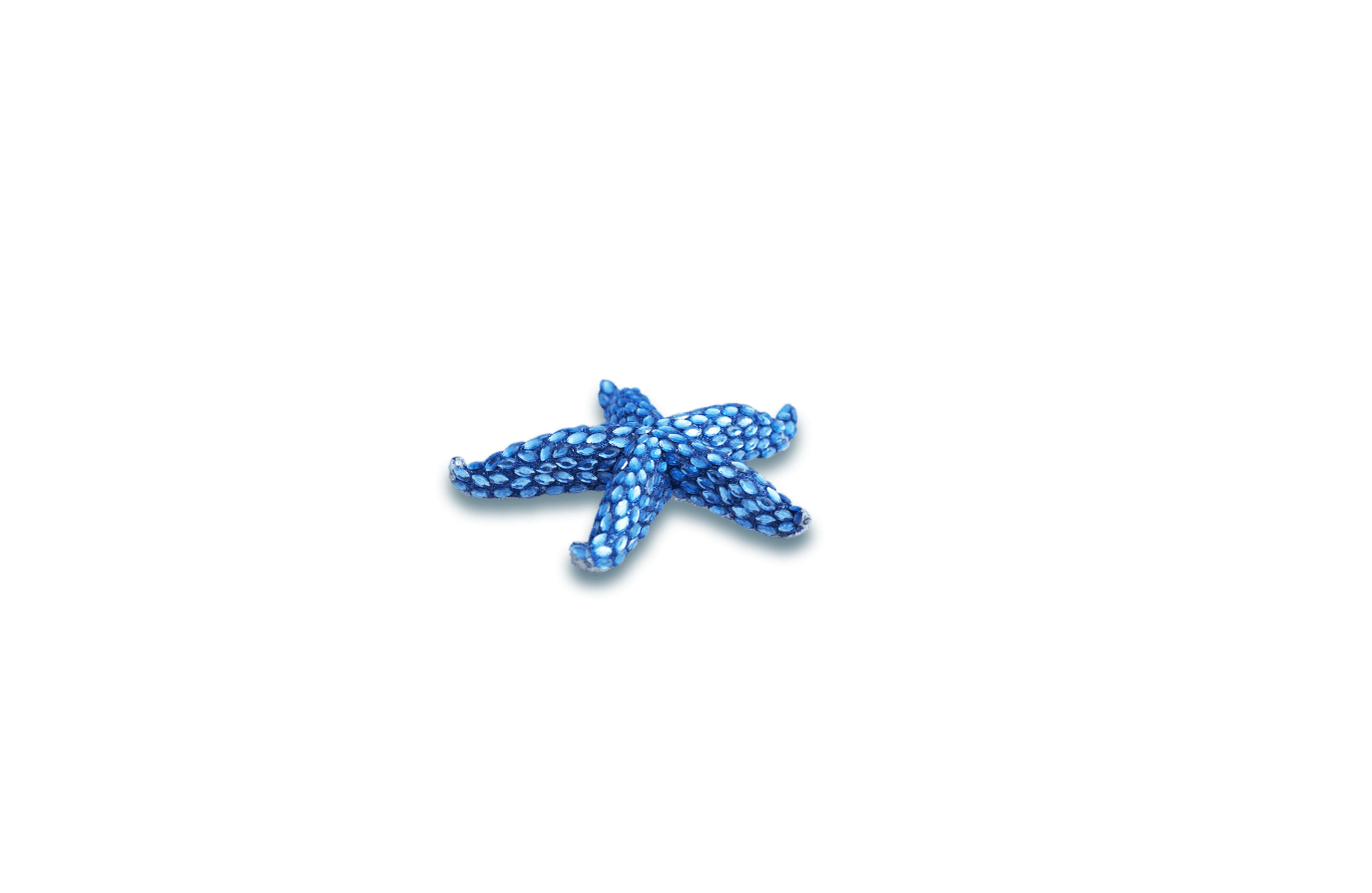 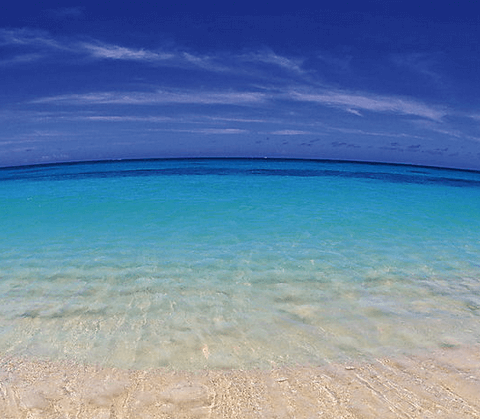 SlideIdea为您精心设计个性组件，您只须通过简单的触控操作，即可快捷的添加文本、图片、图形、图表、互动组件，随心所欲的添加个性化的设置，快捷地制作出一流的幻灯片。
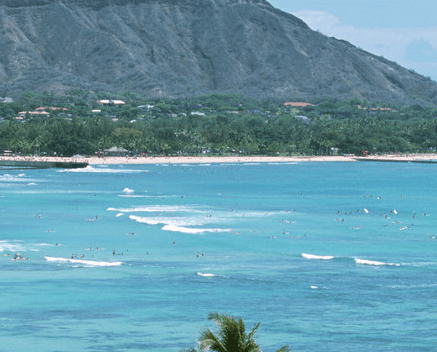 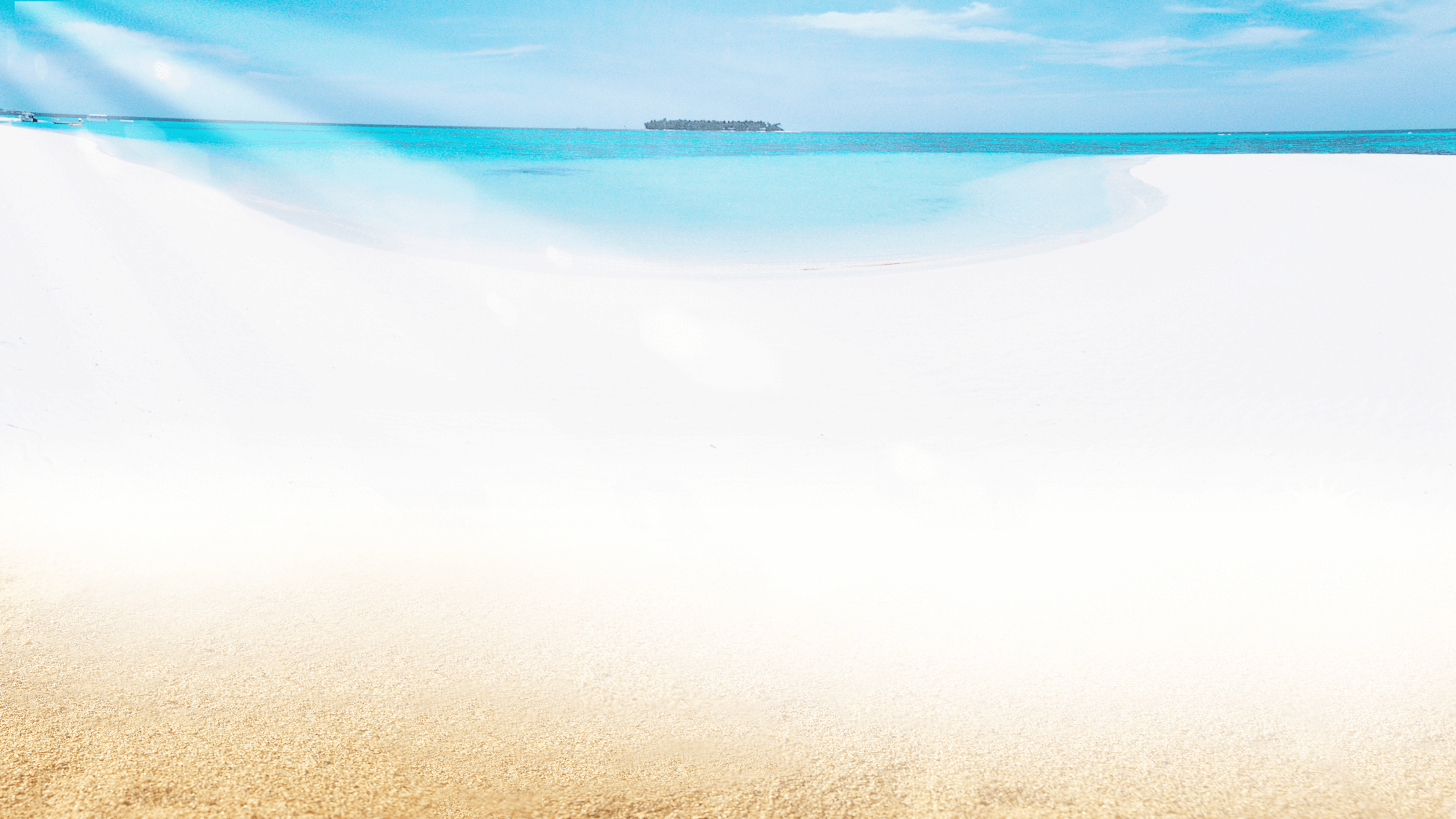 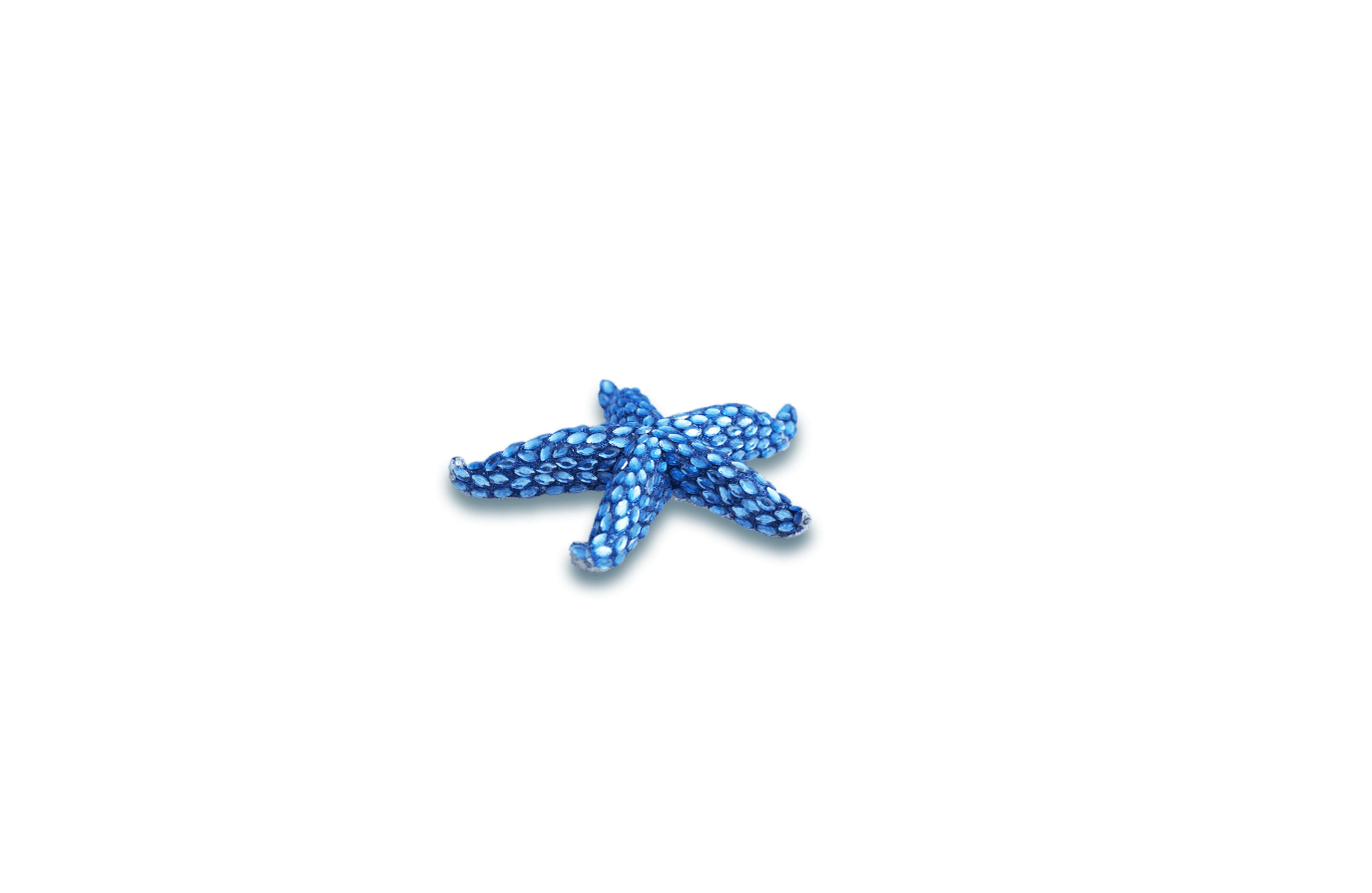